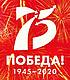 Что мы знаем о Великой Отечественной войне
© ГАУ ДПО ЯО «Институт развития образования
Ярославль, 2020
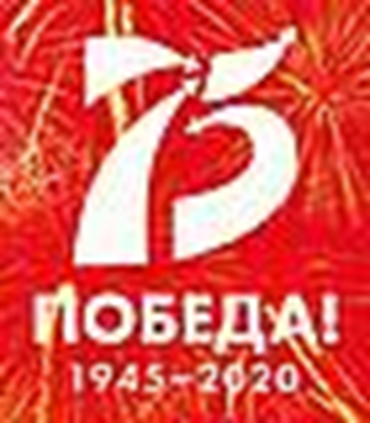 Кто проводил
РОССИЙСКОЕ ОБЩЕСТВО СОЦИОЛОГОВ (РОС)
При поддержке 
«Ассоциации лучших дошкольных образовательных организаций и педагогов» 
«Союза развития наукоградов России» 
Всероссийской общественной организации «Воспитатели России»
Зачем?
проследить как меняется отношение и память о войне и скорректировать образовательную политику государства
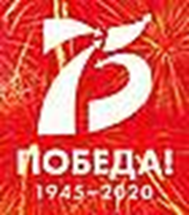 Некоторые результаты исследования
ПРИБЛИЖАЕТСЯ 75-ЛЕТИЕ ПОБЕДЫ. КАКИЕ МЫСЛИ И ЧУВСТВА ВЫЗЫВАЕТ У ВАС ЭТА ДАТА?
Подвиг старших поколений, их самоотверженность и любовь к Родине будут примером для новых поколений – 52.38%
Некоторые результаты исследования
ИЗ КАКИХ ИСТОЧНИКОВ ВЫ ПОЛУЧИЛИ ЗНАНИЯ О ВЕЛИКОЙ ОТЕЧЕСТВЕННОЙ ВОЙНЕ?

советские художественные фильмы  - 76,70%
школьные учебники - 69,90%
Некоторые результаты исследования
КАКИЕ РЕЛИКВИИ ВОЕННЫХ ЛЕТ ХРАНЯТСЯ В ВАШЕЙ СЕМЬЕ?

Фотографии - 73,04%
Награды - 69,57%
Некоторые результаты исследования
ЖИВЫ ЛИ ЧЛЕНЫ ВАШЕЙ СЕМЬИ, ВОЕВАВШИЕ НА ФРОНТЕ?

нет– 90,29%
Все данные
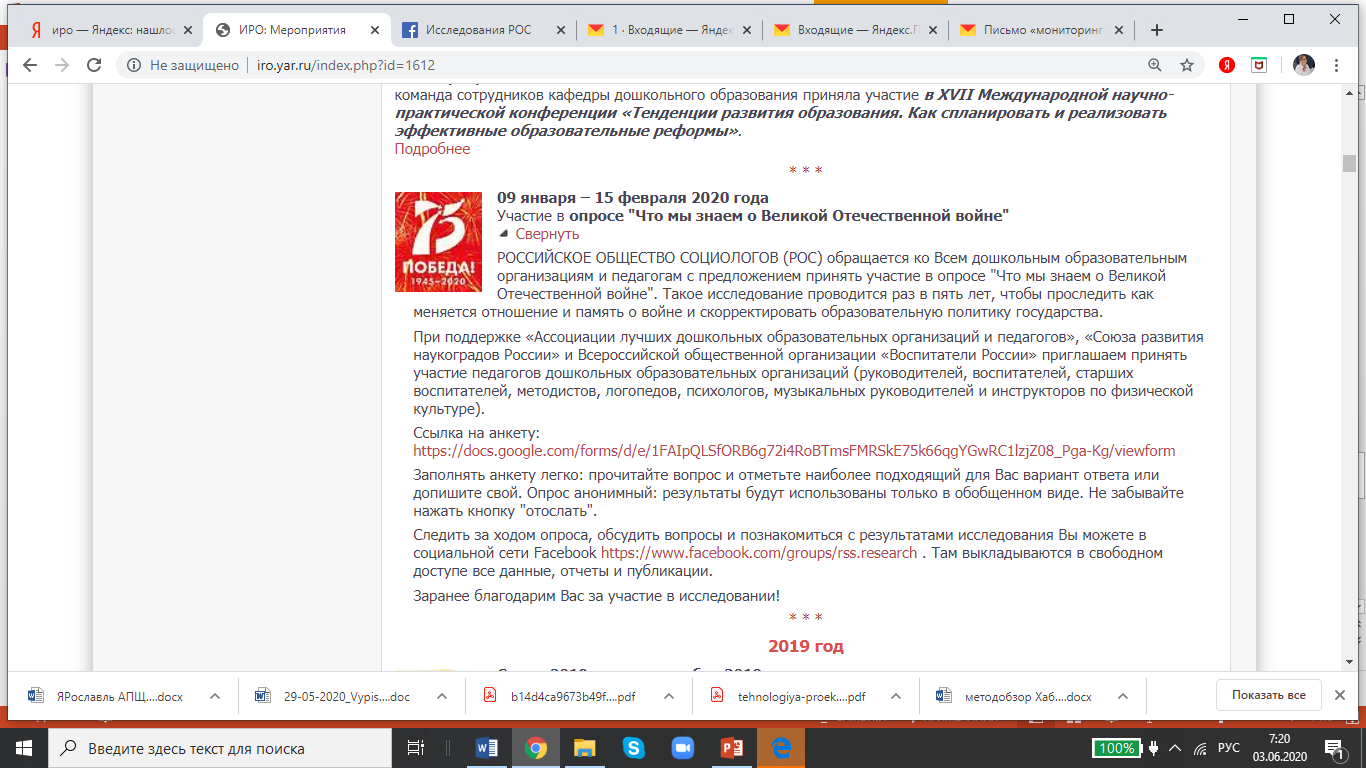 https://www.facebook.com/groups/rss.research
http://www.iro.yar.ru/index.php?id=1612
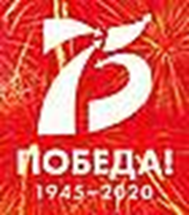 Благодарим за участие в исследовании!
Контактная информация:
Россия г. Ярославль, ул. Богдановича, 16 
Сайт: www.iro.yar.ru